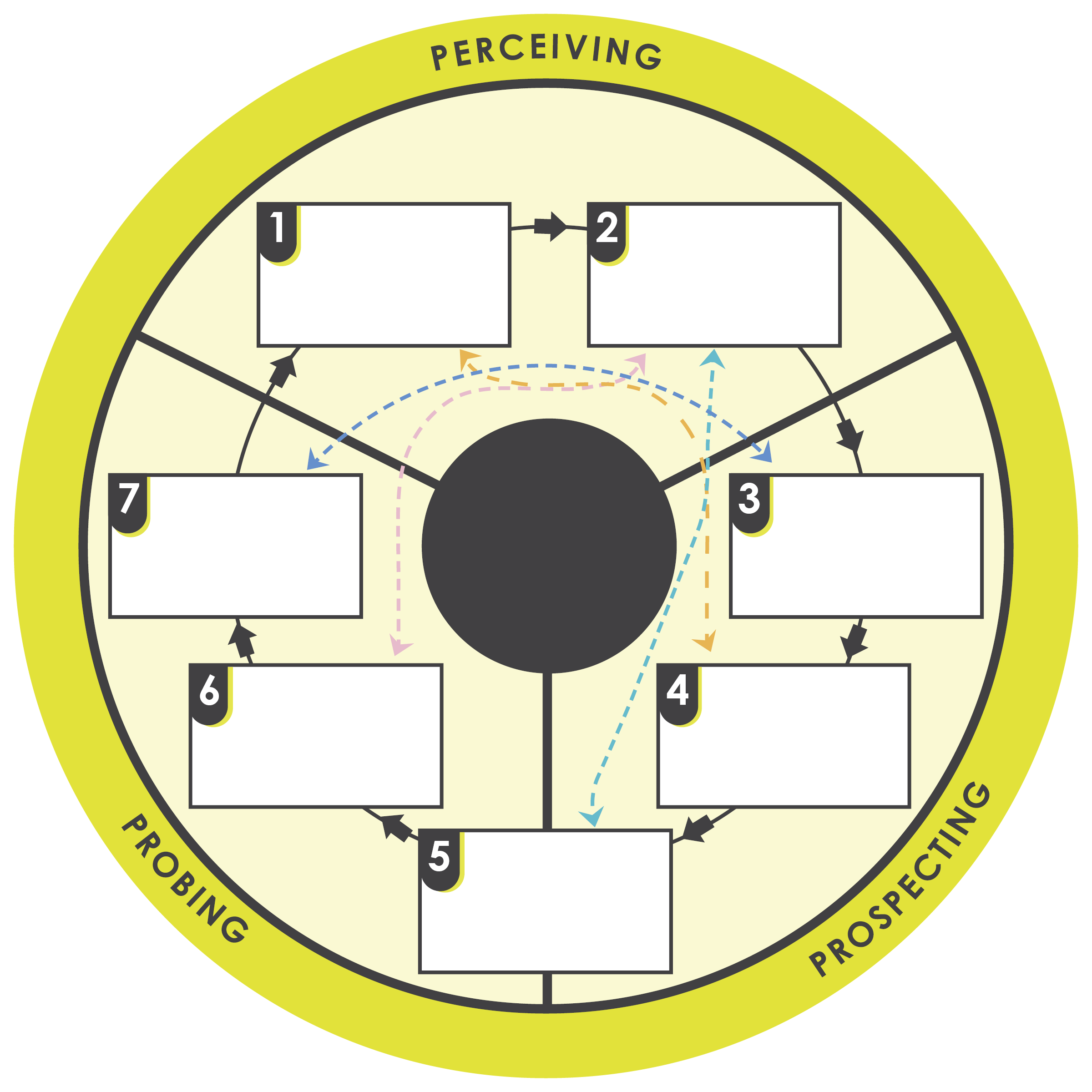 WAY GAMING SCENARIO PLANNING TEMPLATE
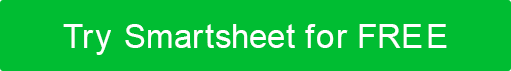 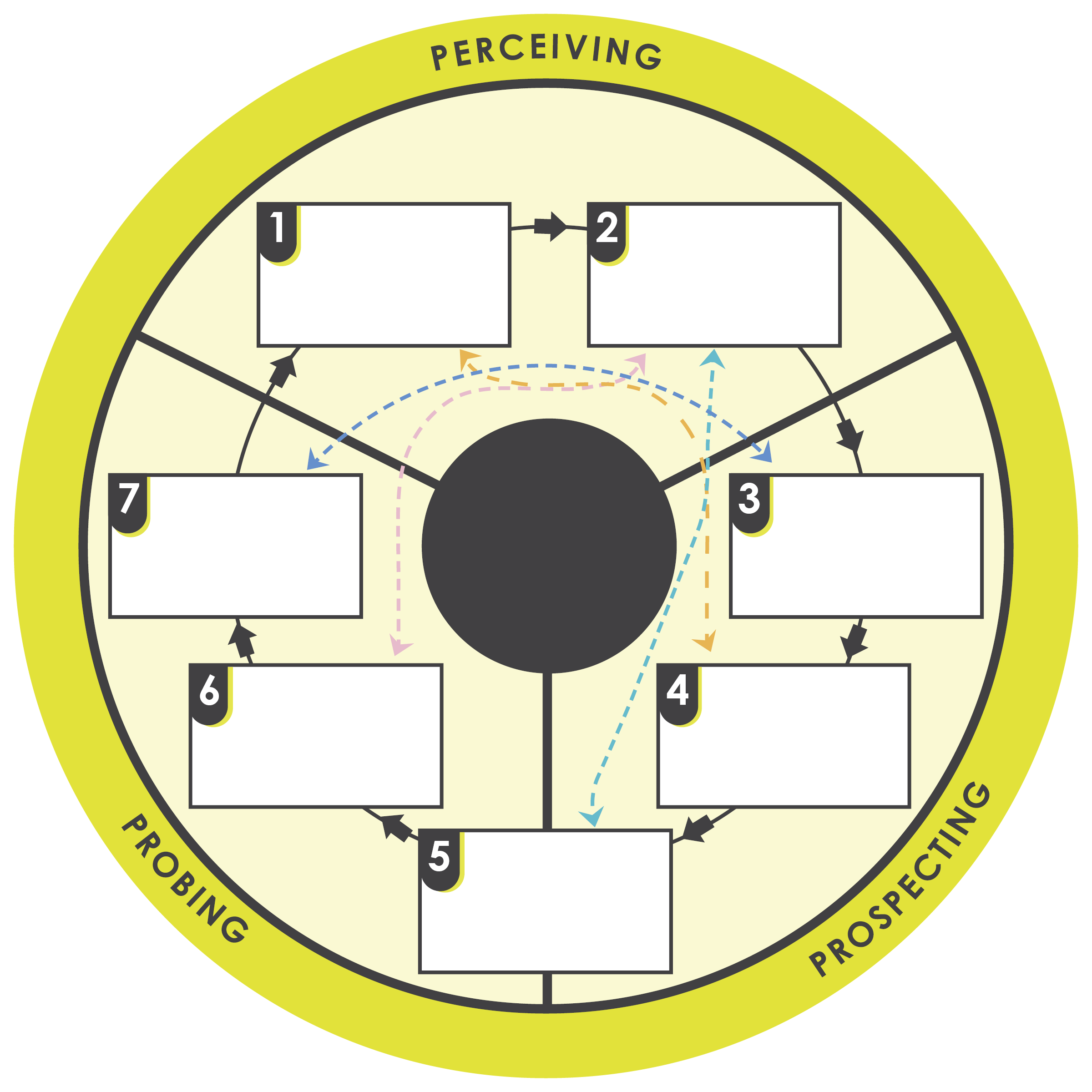 When to Use This Template:
Use this strategic simulation outline with seven stages, each accompanied by brief instructions to help your team explore and test responses to various future scenarios.
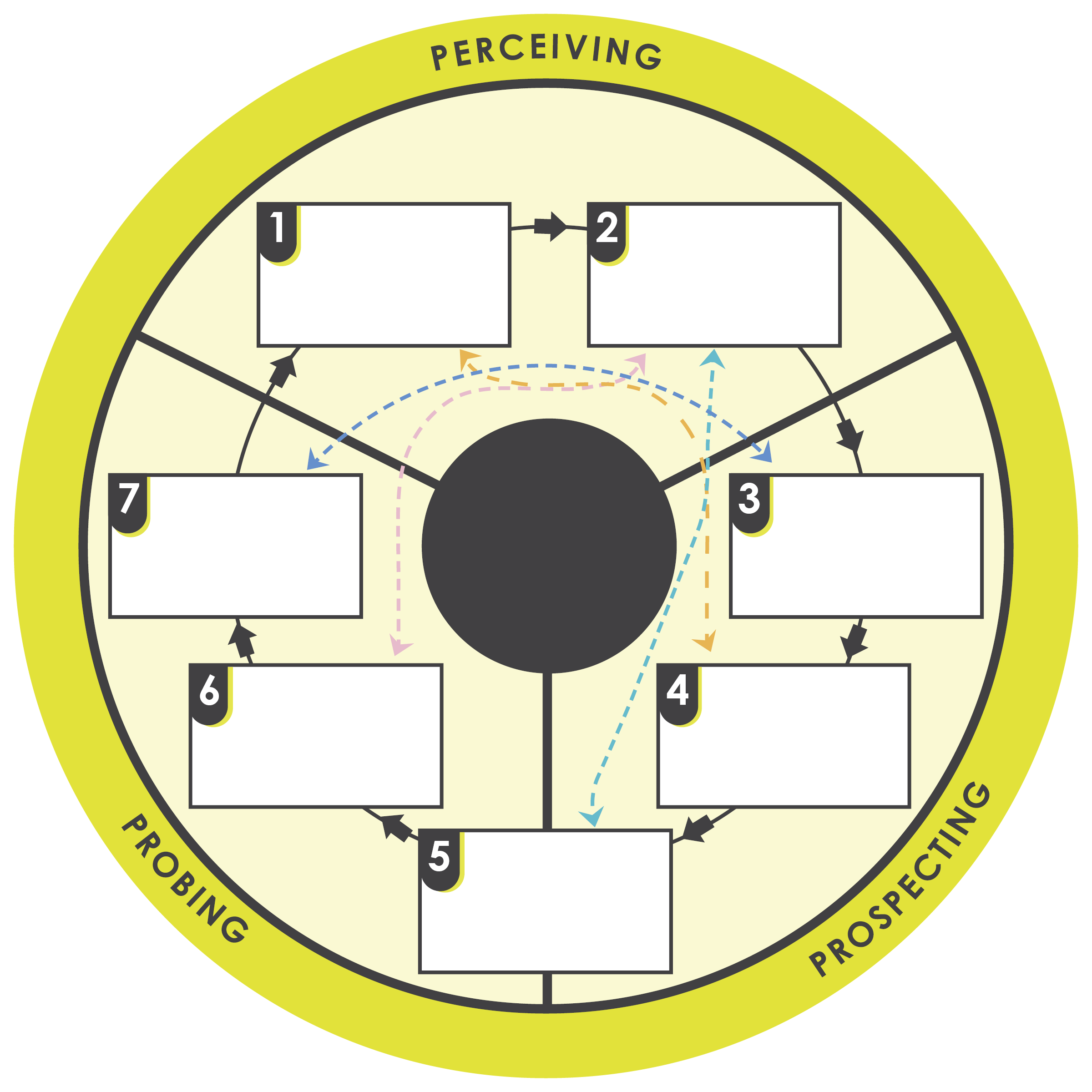 Team Assembly: Assemble a diverse team with representatives from various functions within your organization to ensure a comprehensive perspective on each scenario.
Scenario Identification: Identify and articulate specific scenarios you want to explore. These should cover a range of probable to potential future states affecting your organization.
WAY GAMING SCENARIO PLANNING TEMPLATE
Scenario Briefing: Provide detailed briefings to the team on each scenario, including background information, potential impacts, and key challenges to address.
Debrief and Analysis: After the simulation, conduct a thorough debriefing session. Analyze decisions made, strategies implemented, and the outcomes. Discuss what worked, what didn’t, and why.
WAY GAMING SCENARIO PLANNING PROCESS
Role Assignment: For the simulation, assign roles to team members (e.g., scenario stakeholders, decision-makers, and external entities) in order to mimic real-world dynamics.
Simulation Execution: Run the simulation, allowing teams to implement their strategies within the structured, game-like environment. Encourage interaction and decision-making based on the evolving scenario dynamics.
Strategy Formulation: Develop strategies and responses for each scenario. Encourage creativity and strategic thinking to address the challenges presented.